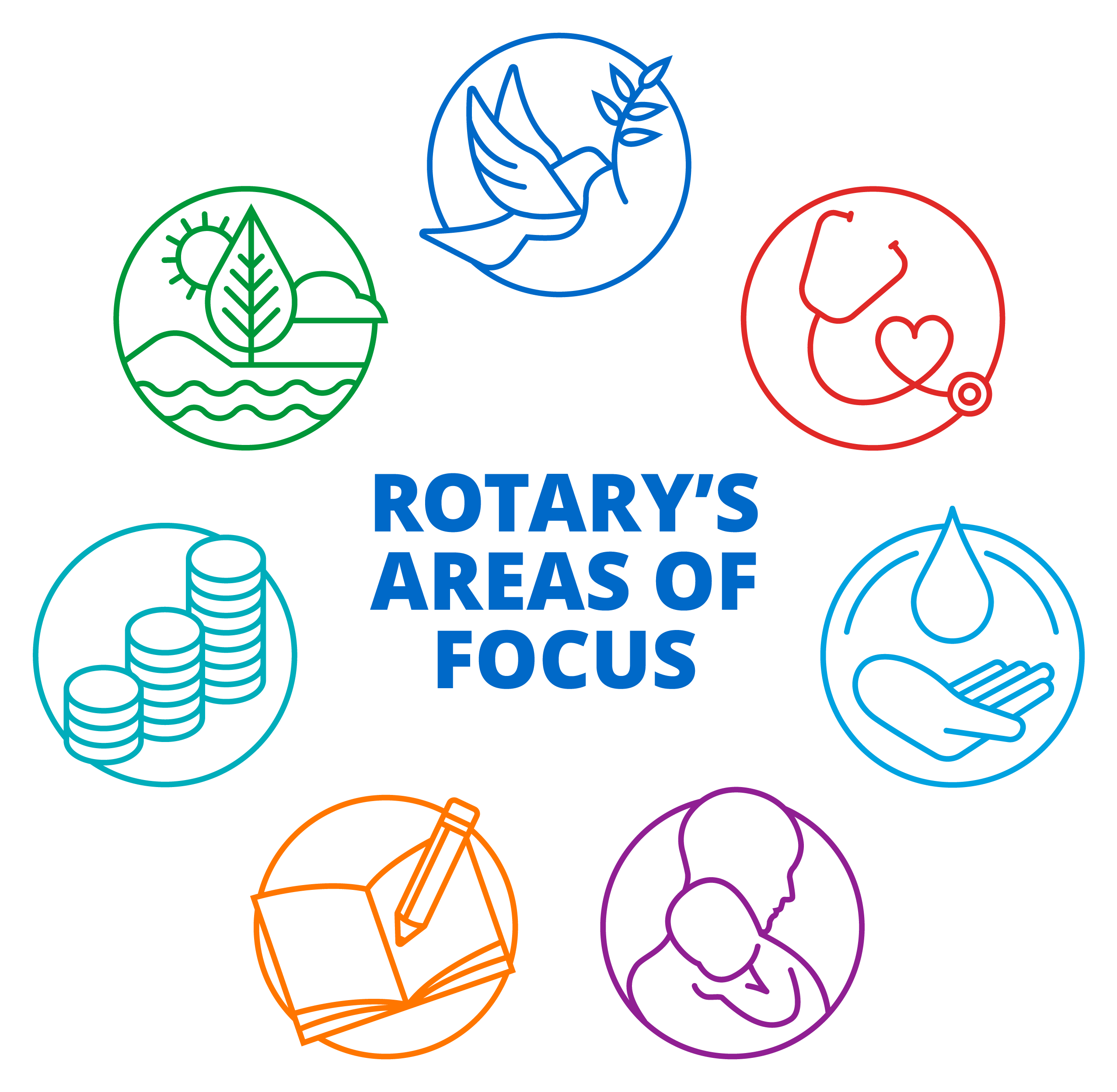 District 6110 Grant Management Seminar
Foundation Overview – Ed Hardesty, District 6110 Foundation Chair
Global Grants – Beth Keck, District 6110 Global Grant Chair
District Grants – Cathy Webster, ARRFC, District Grant Chair
DACdb Process – Rachelle Langley & Cathy Webster
Questions and Answers – All
Closing Remarks – Warren Lovinger, District Governor Elect
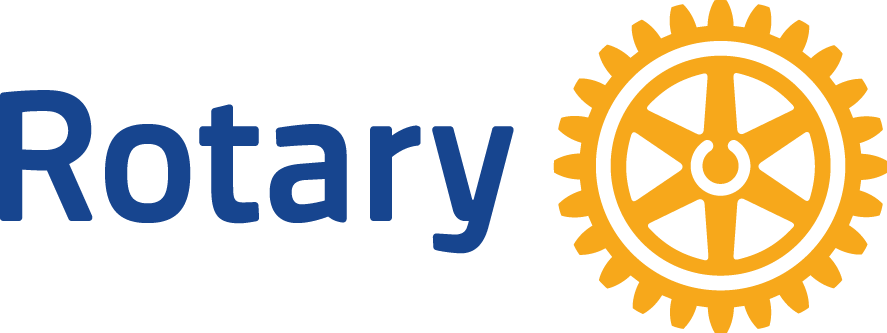 [Speaker Notes: Direct funding using Club
Increase leverage of club funds:
3-1 match district grant
TRF Global Grants w/ 80% Global Fund match]
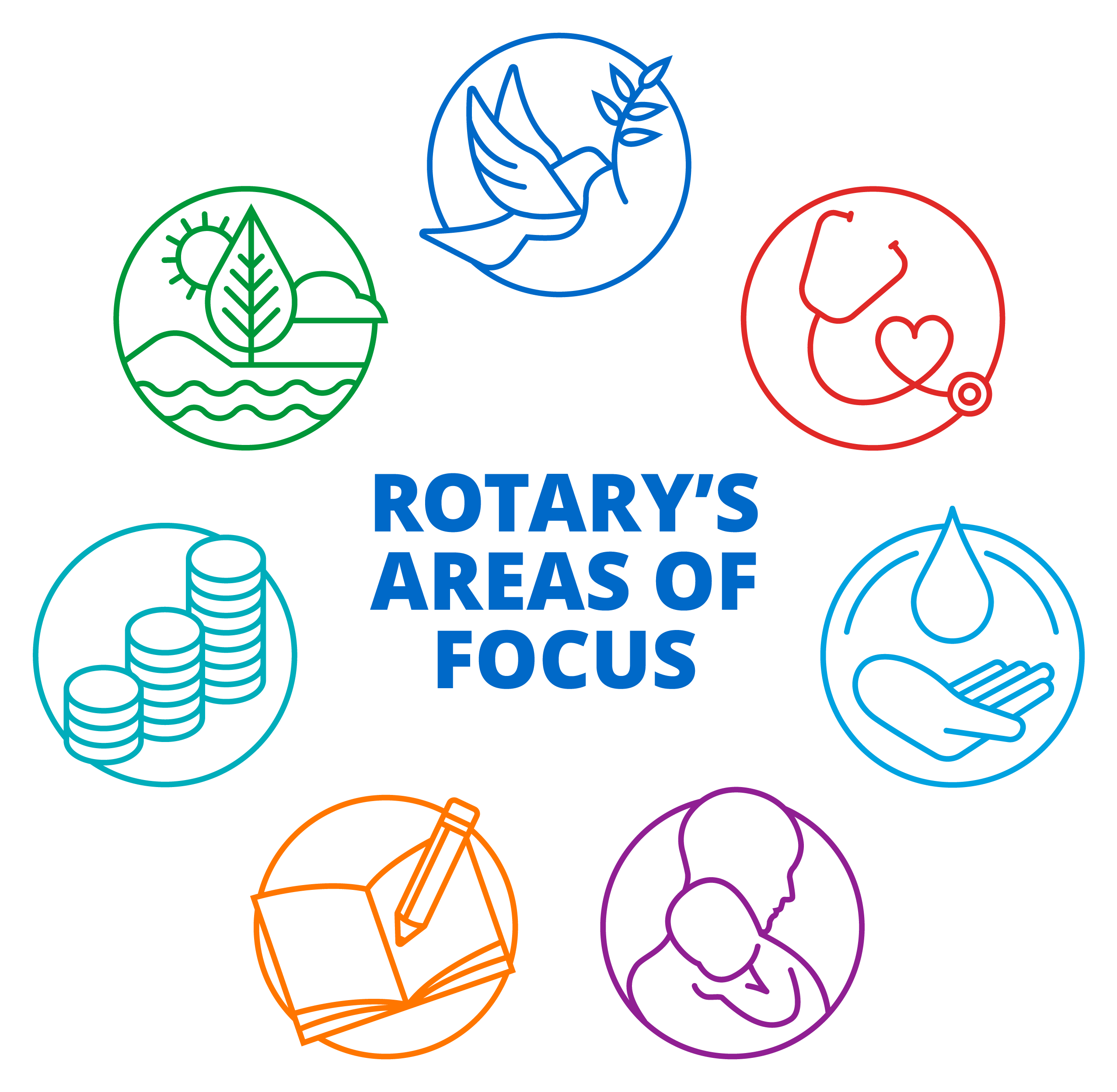 Foundation Overview – Funding Model
Annual Fund

Endowment Fund

Restricted Gifts
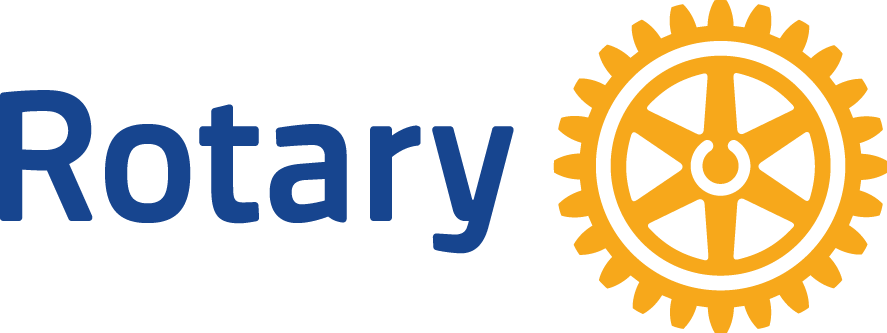 [Speaker Notes: Direct funding using Club
Increase leverage of club funds:
3-1 match district grant
TRF Global Grants w/ 80% Global Fund match]
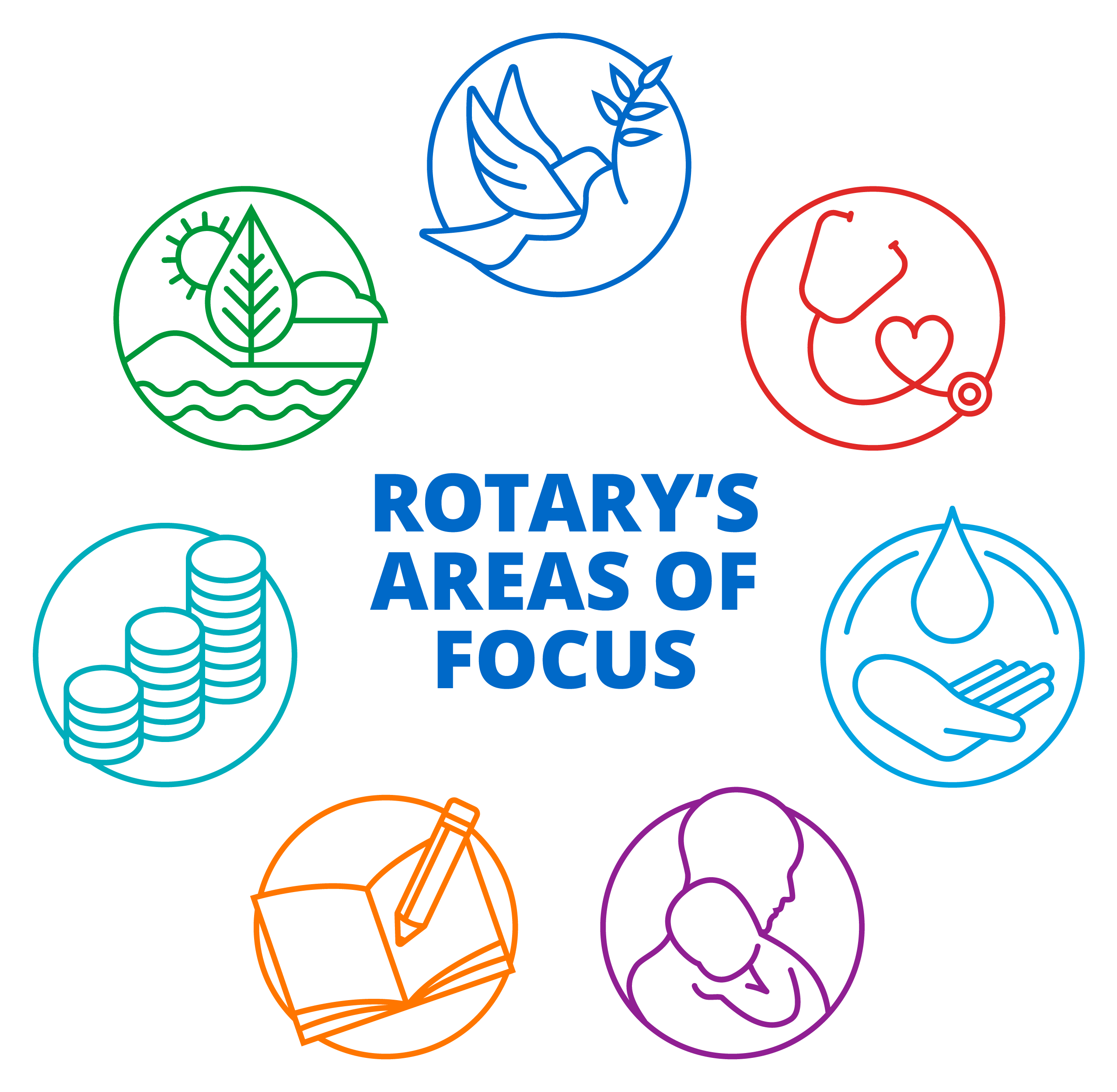 Funds Available – 2021 – 2022Annual Fund SHARE Giving $375,804Total Annual Fund Giving $424,774
47.5% Share to World Fund - $178,507

47.5% Share to District Designated Fund -   $178,507

$89,253 (plus Endowment Fund Earnings) Available for District Grants

$36,000 Polio Donation

$53,254 Available for Global Grants, Plus Carryover
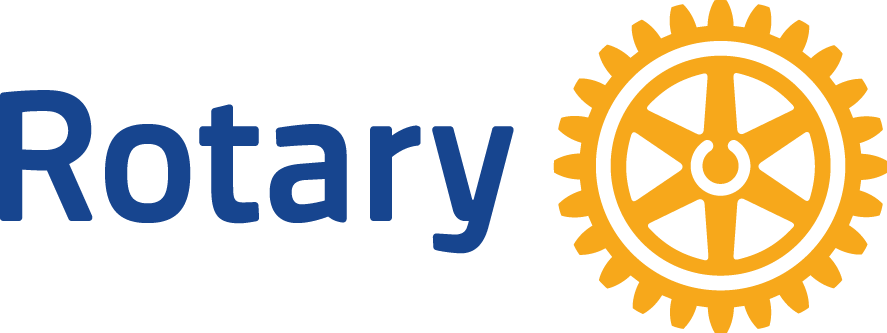 [Speaker Notes: Direct funding using Club
Increase leverage of club funds:
3-1 match district grant
TRF Global Grants w/ 80% Global Fund match]
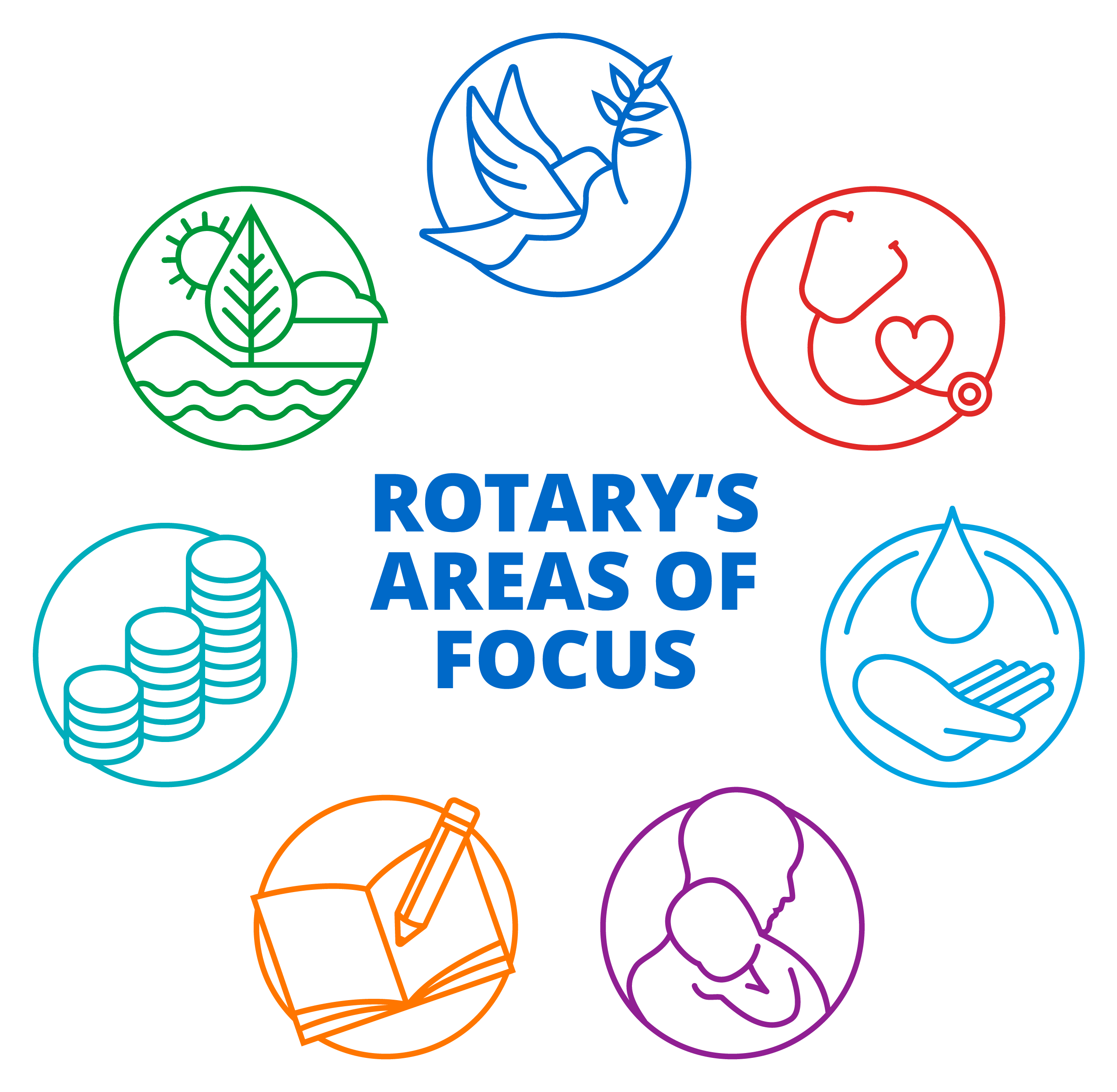 Qualifying for Rotary Foundation Grants
Attend this Grant Management Seminar


Current Club President and President-Elect Sign Memorandum of Understanding


Send signed MOU to Rotary District 6110 Office
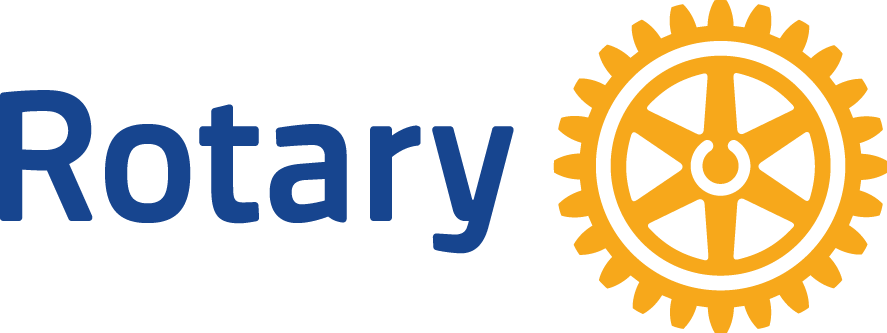 [Speaker Notes: Direct funding using Club
Increase leverage of club funds:
3-1 match district grant
TRF Global Grants w/ 80% Global Fund match]
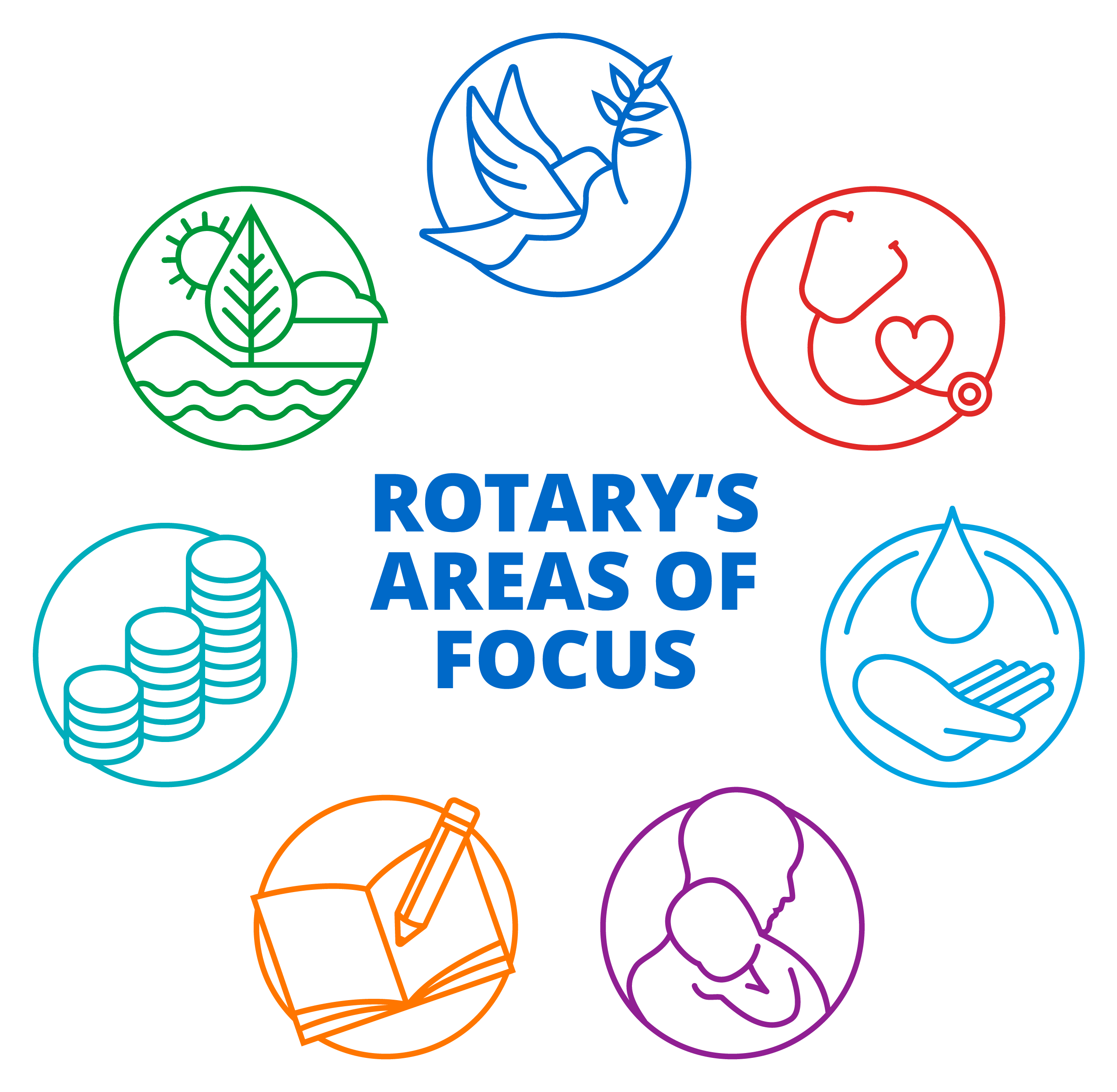 Pathways for International Service
Club and Individually Funded Projects
Sometimes leveraged with District Grants or TRF Global Grants

District Grants 
Smaller scale, short duration addressing immediate needs

The Rotary Foundation Global Grants
Minimum: $30,000, Maximum $400,000
Potential for 80% match from TRF Global Fund
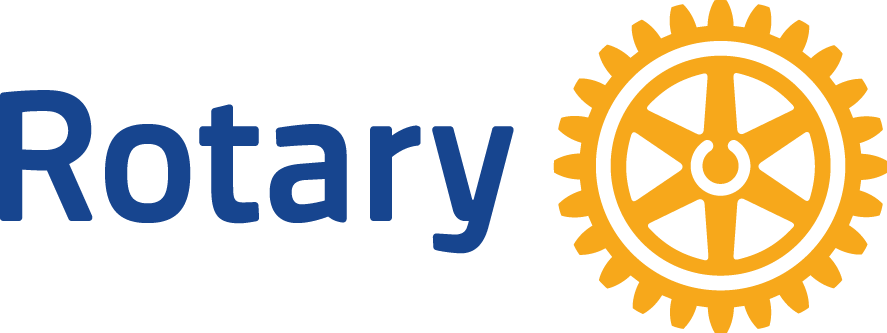 [Speaker Notes: Direct funding using Club
Increase leverage of club funds:
3-1 match district grant
TRF Global Grants w/ 80% Global Fund match]
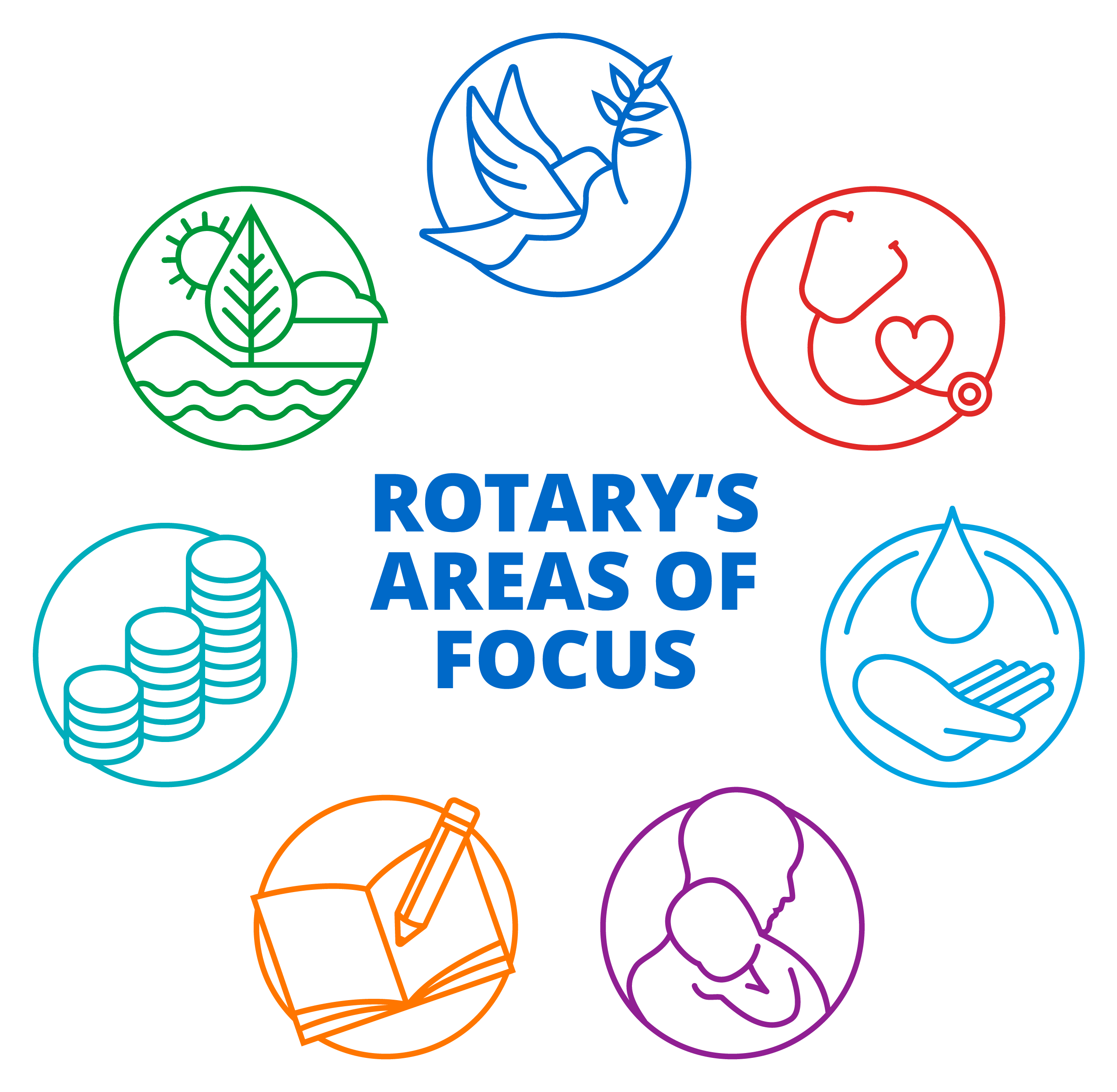 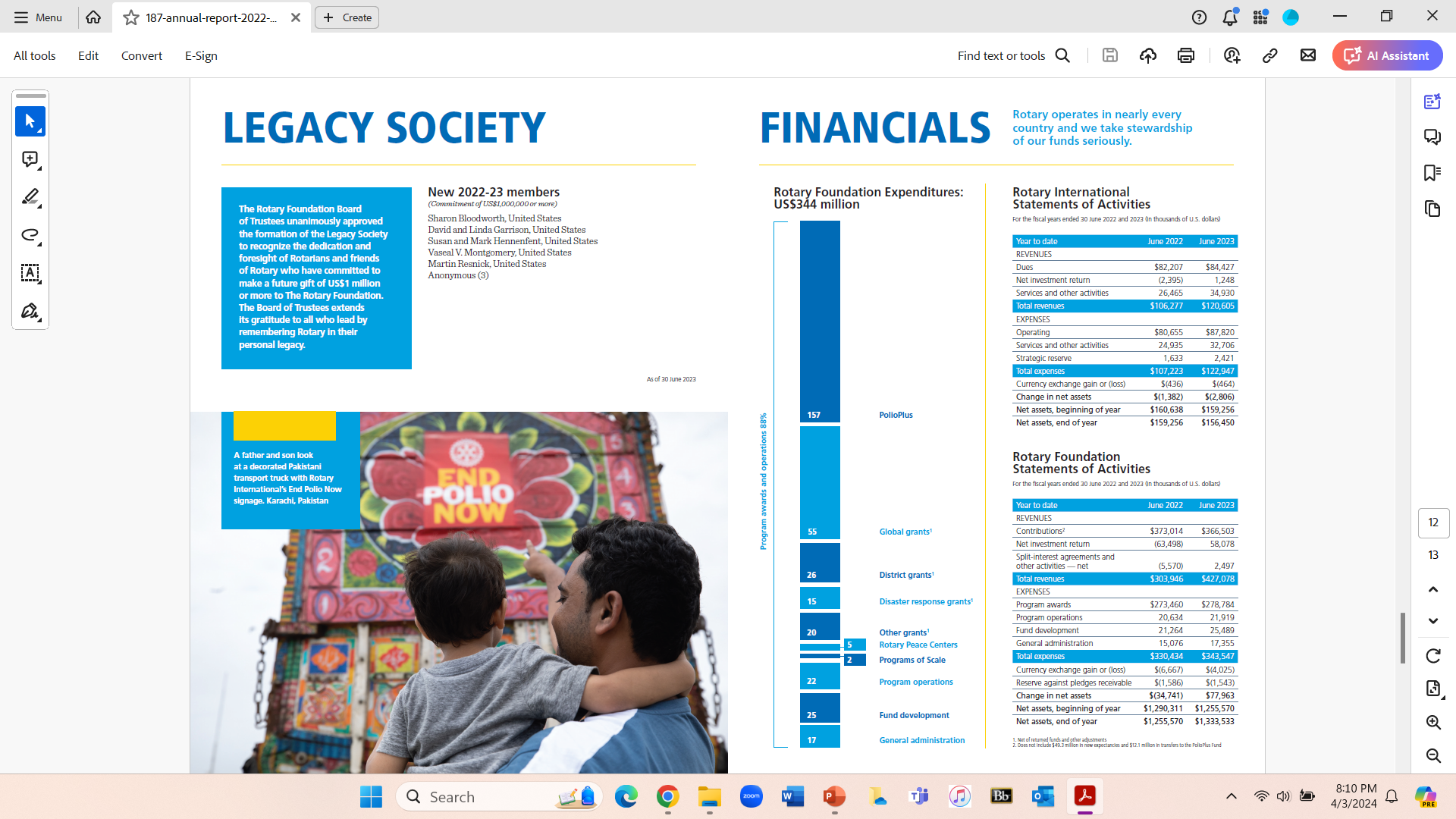 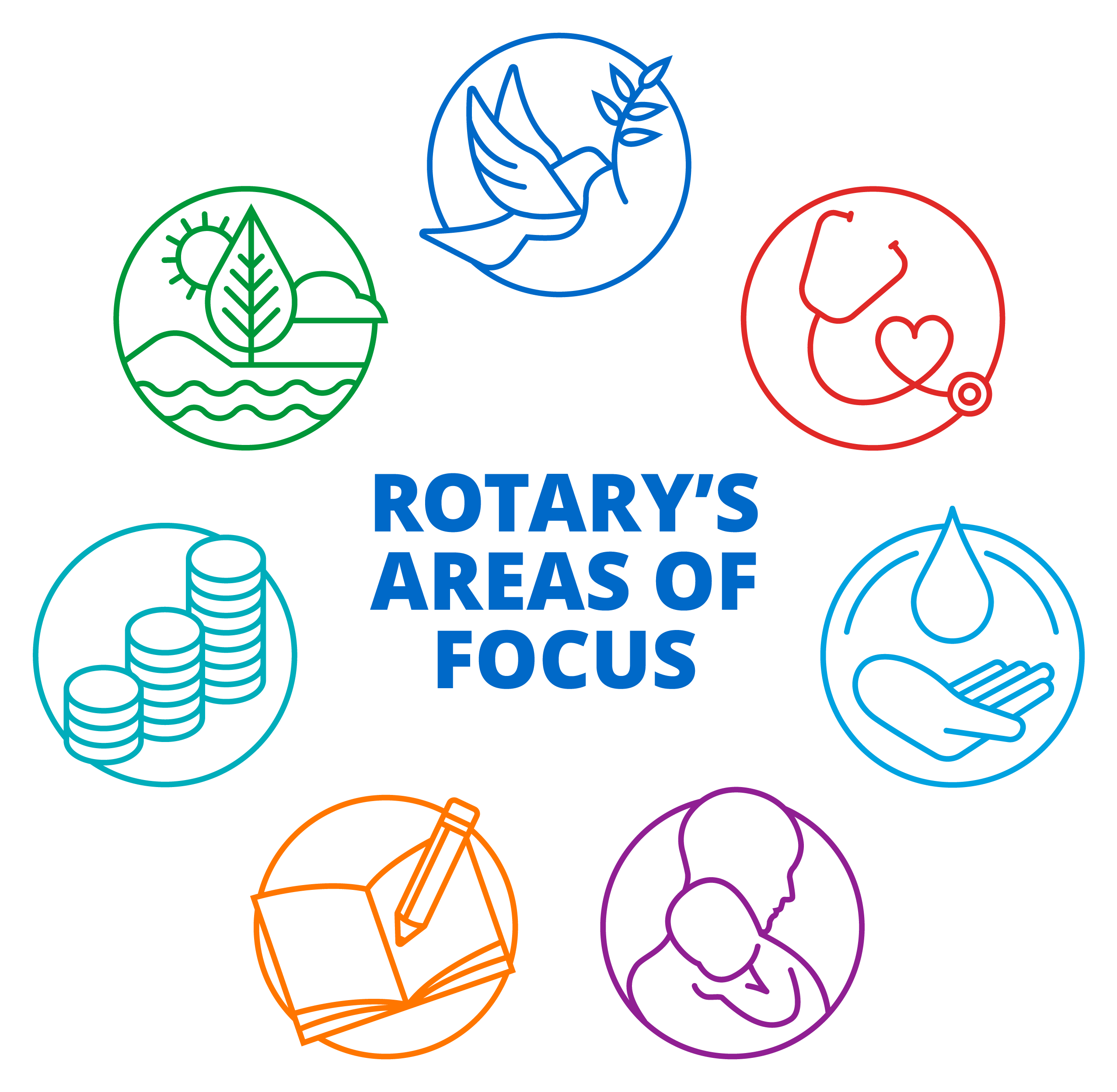 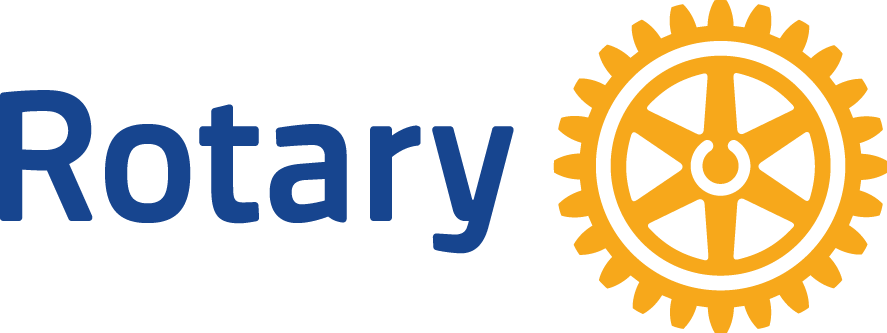 July 2020-June 2021
https://www.rotary.org/en/annual-report-2021/finances
Fiscal Year ending 6/30/2023
[Speaker Notes: Rotary Program Year 2022:  $330M  donations;  $73M to Global Grants]
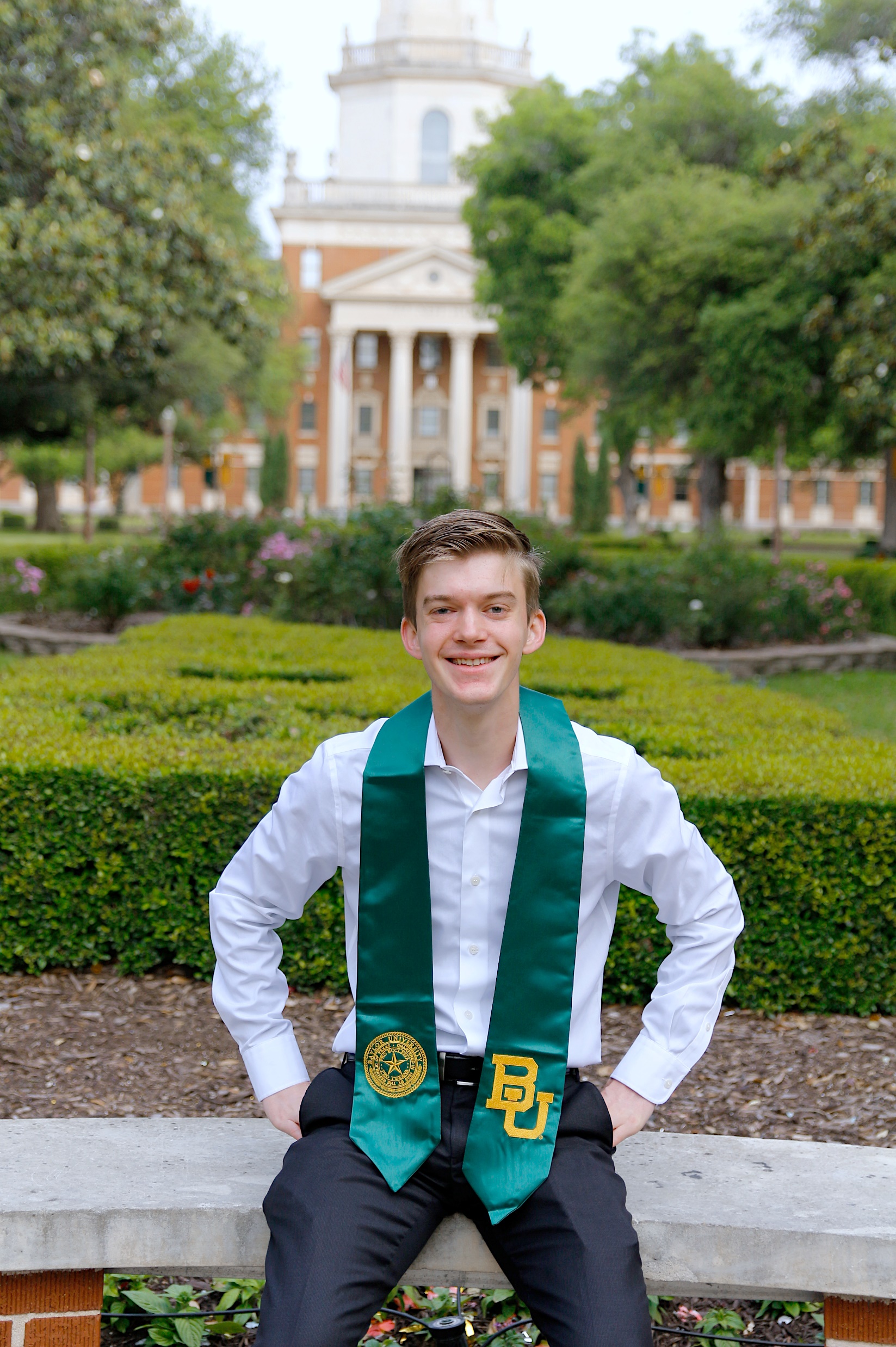 Scholarship Recipient Ty Rossow
Community and Economic Development Area of Focus
University of Cambridge
1-Year Master’s Degree
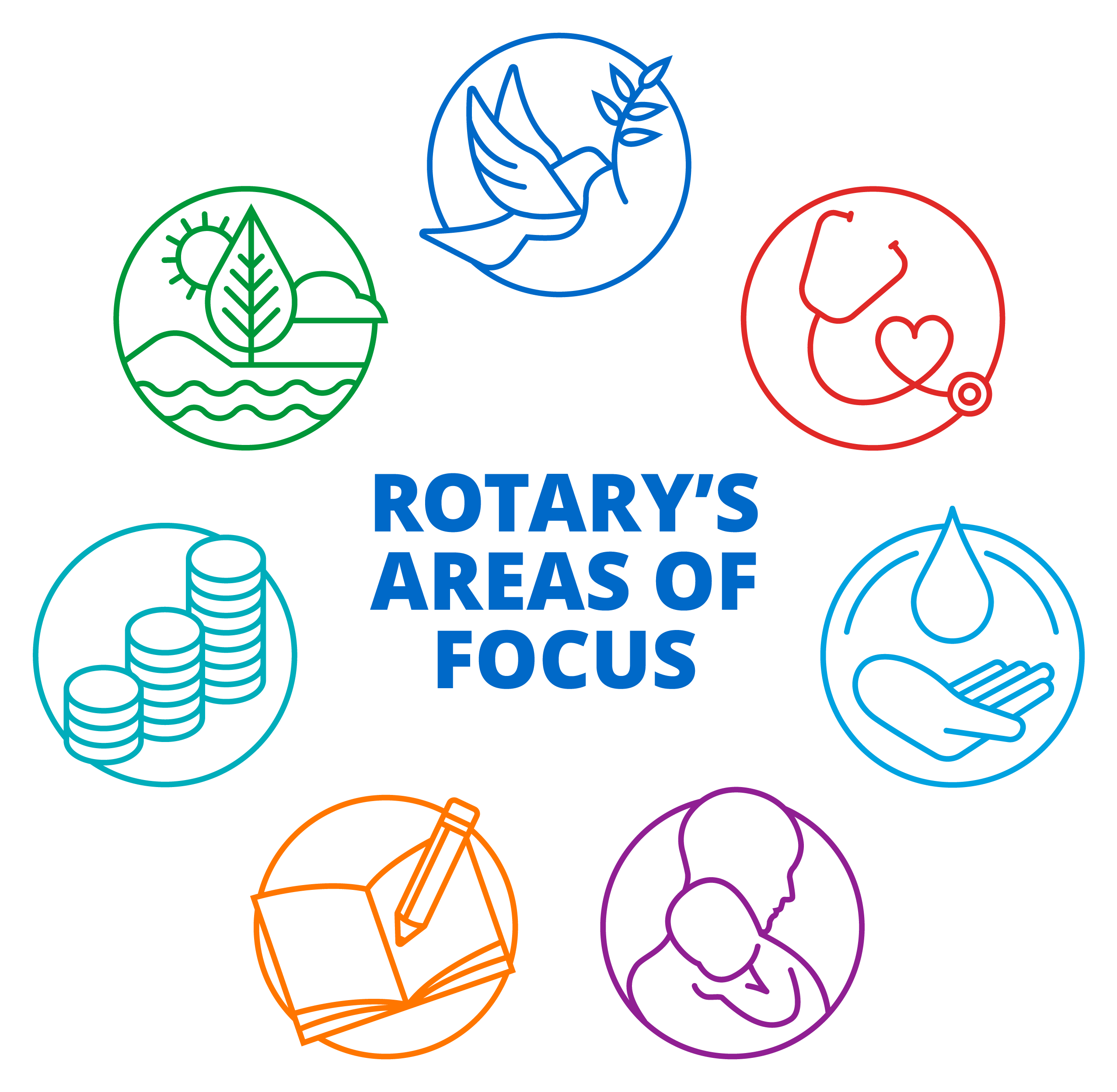 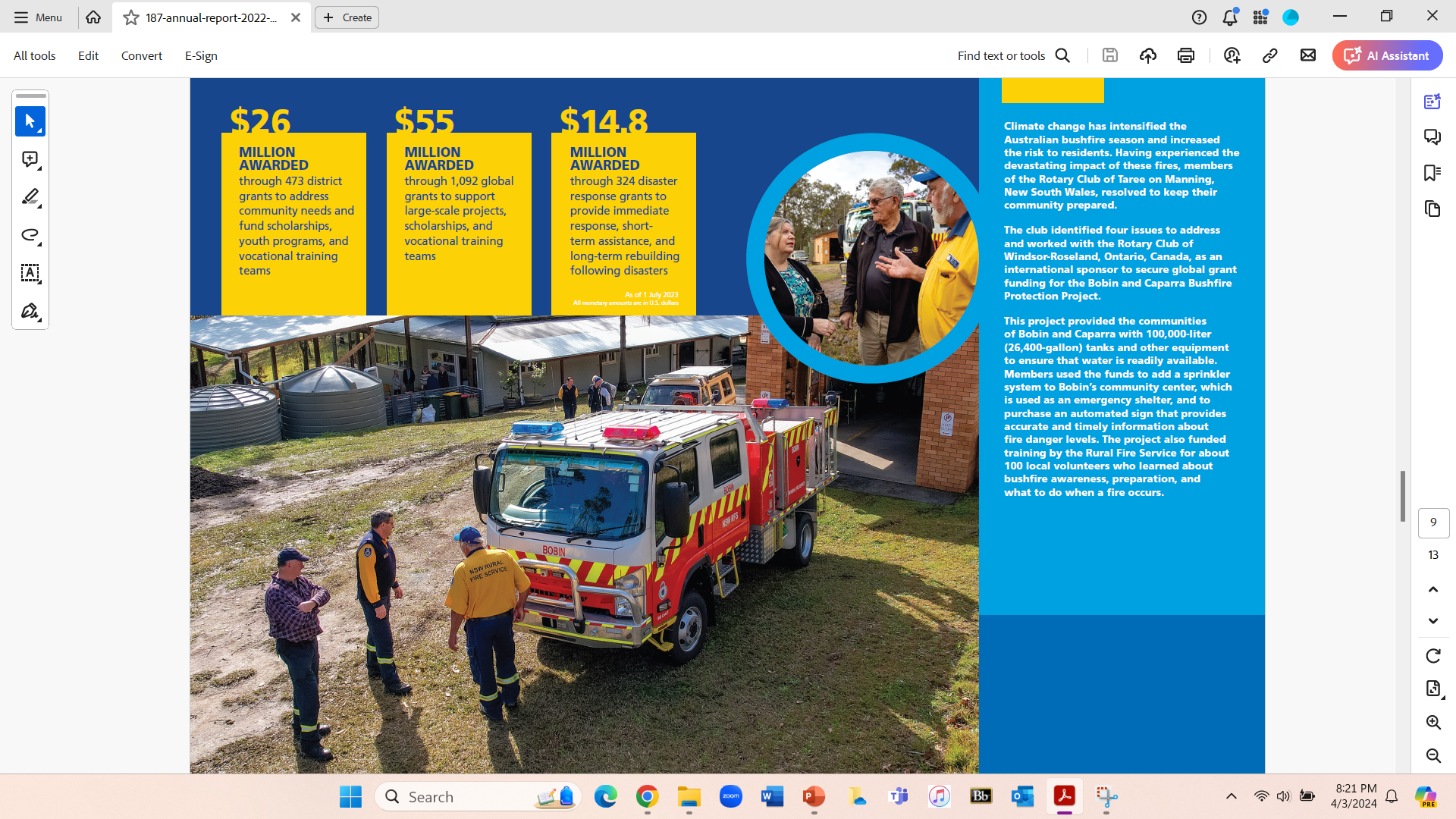 2022-2023 Program Year
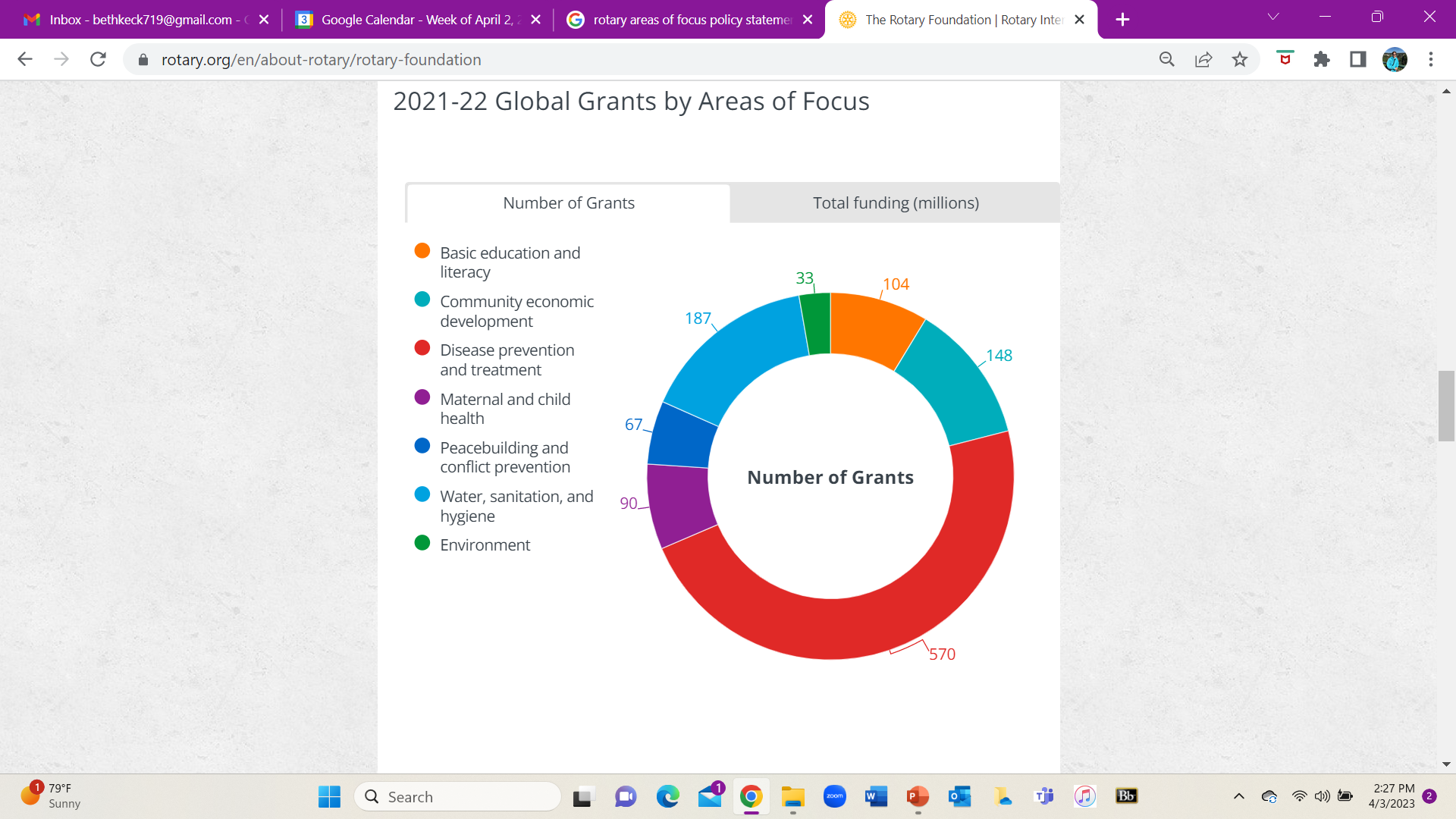 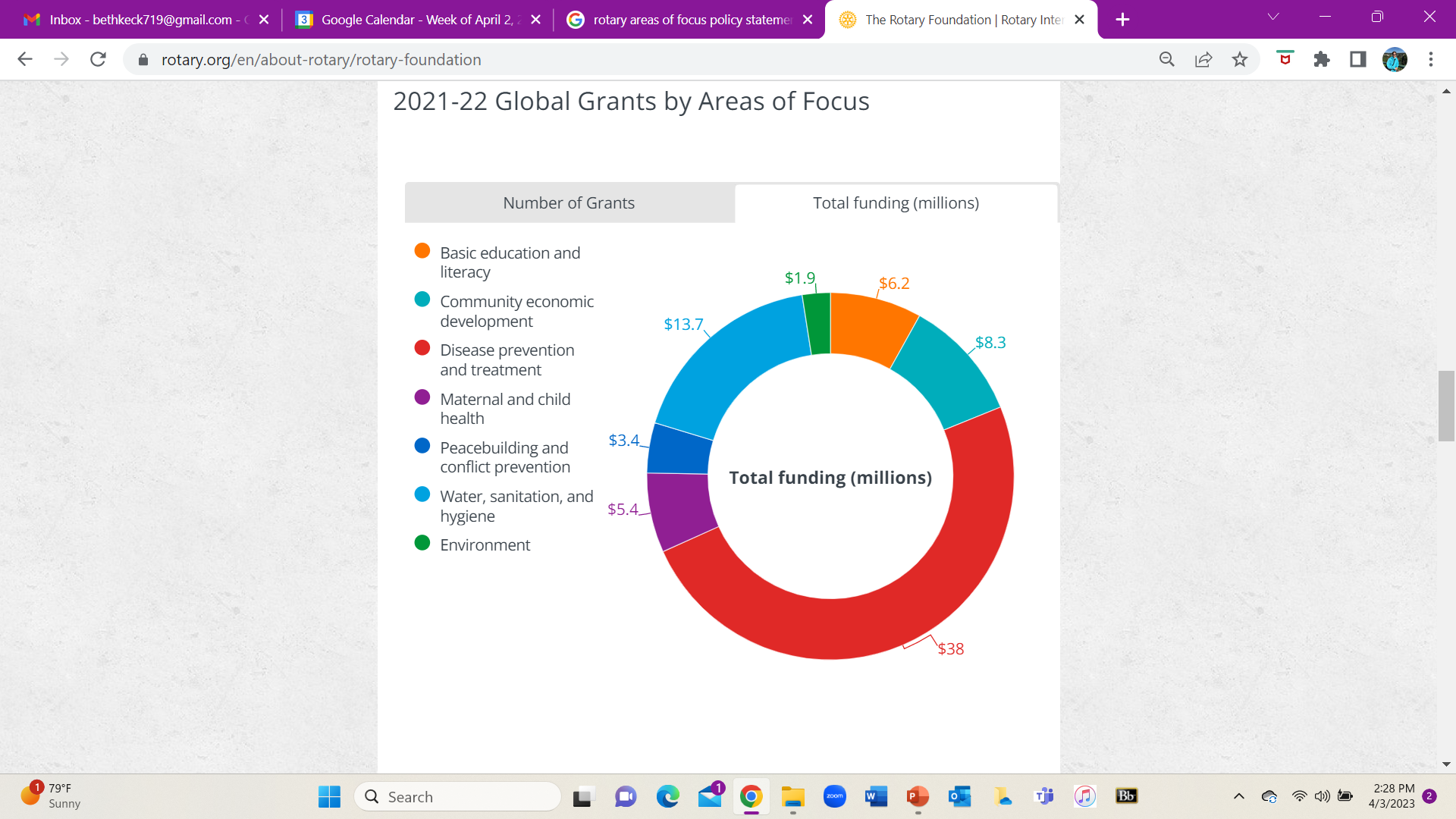 2021-22 Program Year
2021-22 Program Year
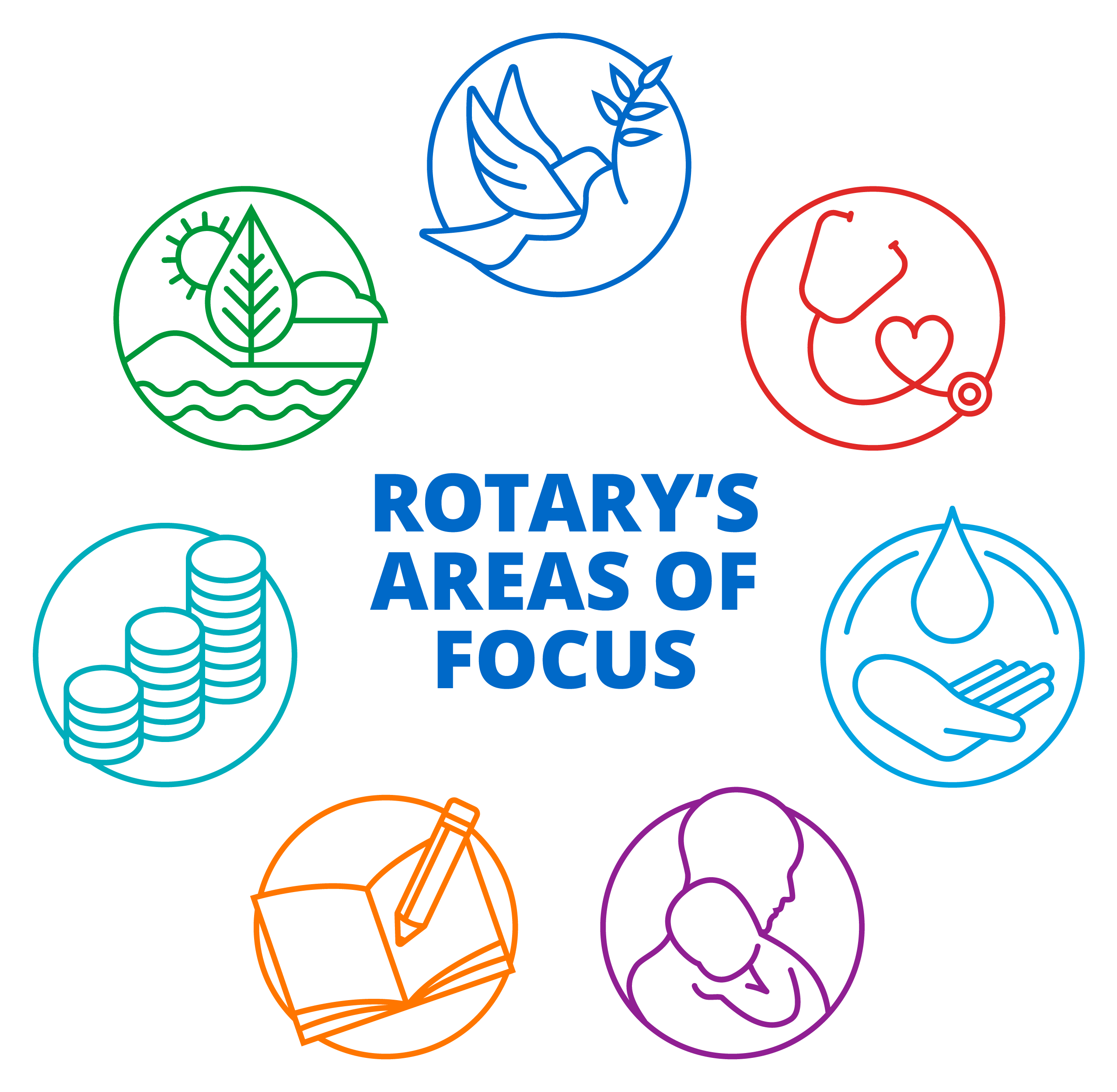 Global Grants Leverage Local Funds
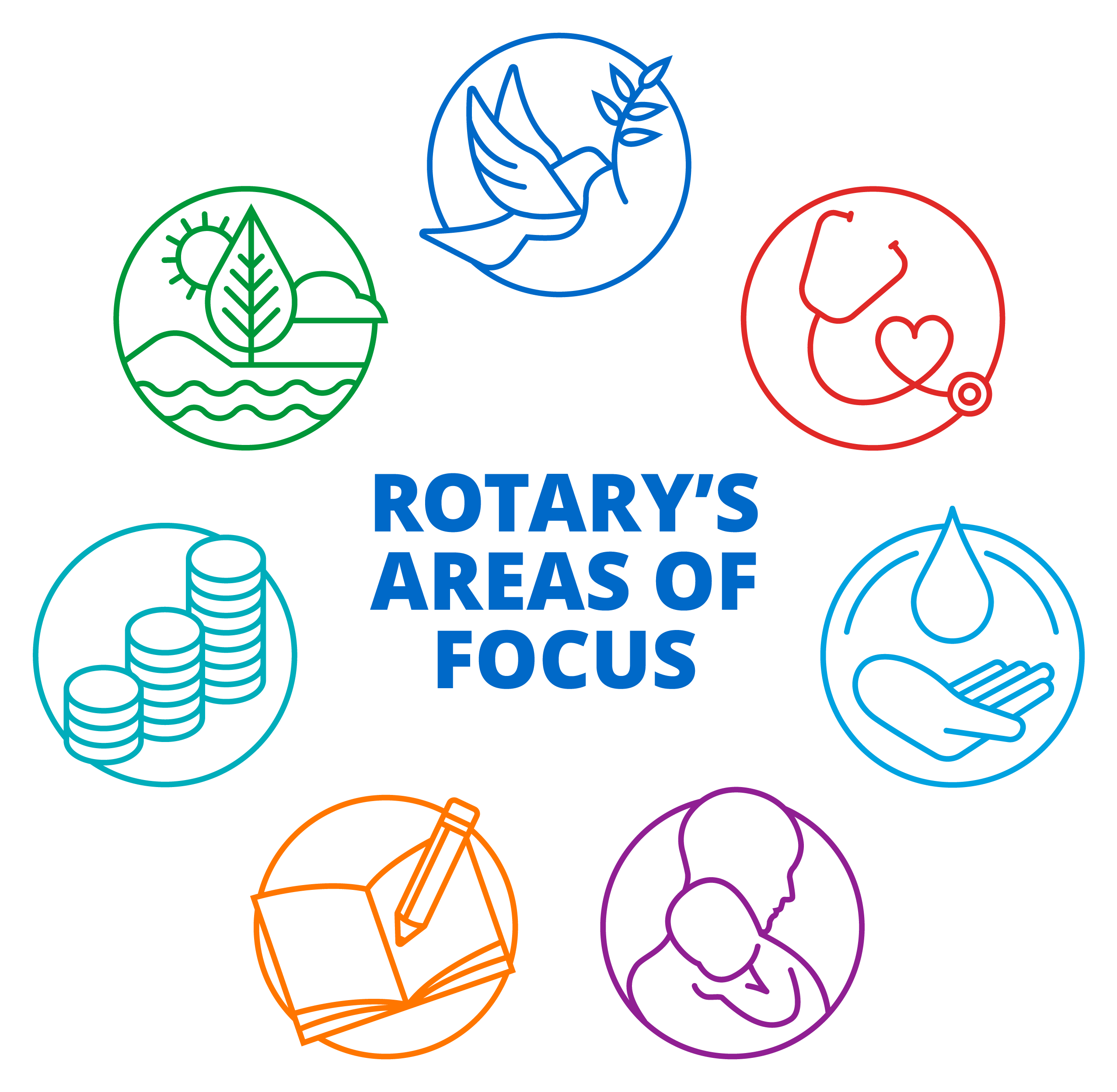 Global Grant Facts
Sponsorship
Host district or club in country where project occurs
International district or club partner

Key Requirements:
Rotary Area of Focus
Community Assessment
Sustainability
Project Budget: 
$30,000 - $400,000

Project Funding
80% World Fund match for DDF contributions
District Designated Funds (DDF)
Donations from clubs and individuals
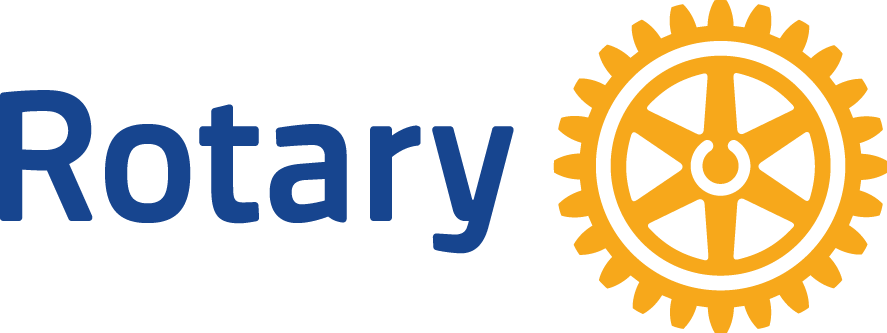 [Speaker Notes: Global Grant Requirements:
$30k – 200K budget
80% match from TRF World Fund – replenished by our donations to Annual Fund Share
Must have international club or district
Community assessment
Plan to sustain the project
Online application form on Rotary website – happy to help]
District 6110 Points of Contact
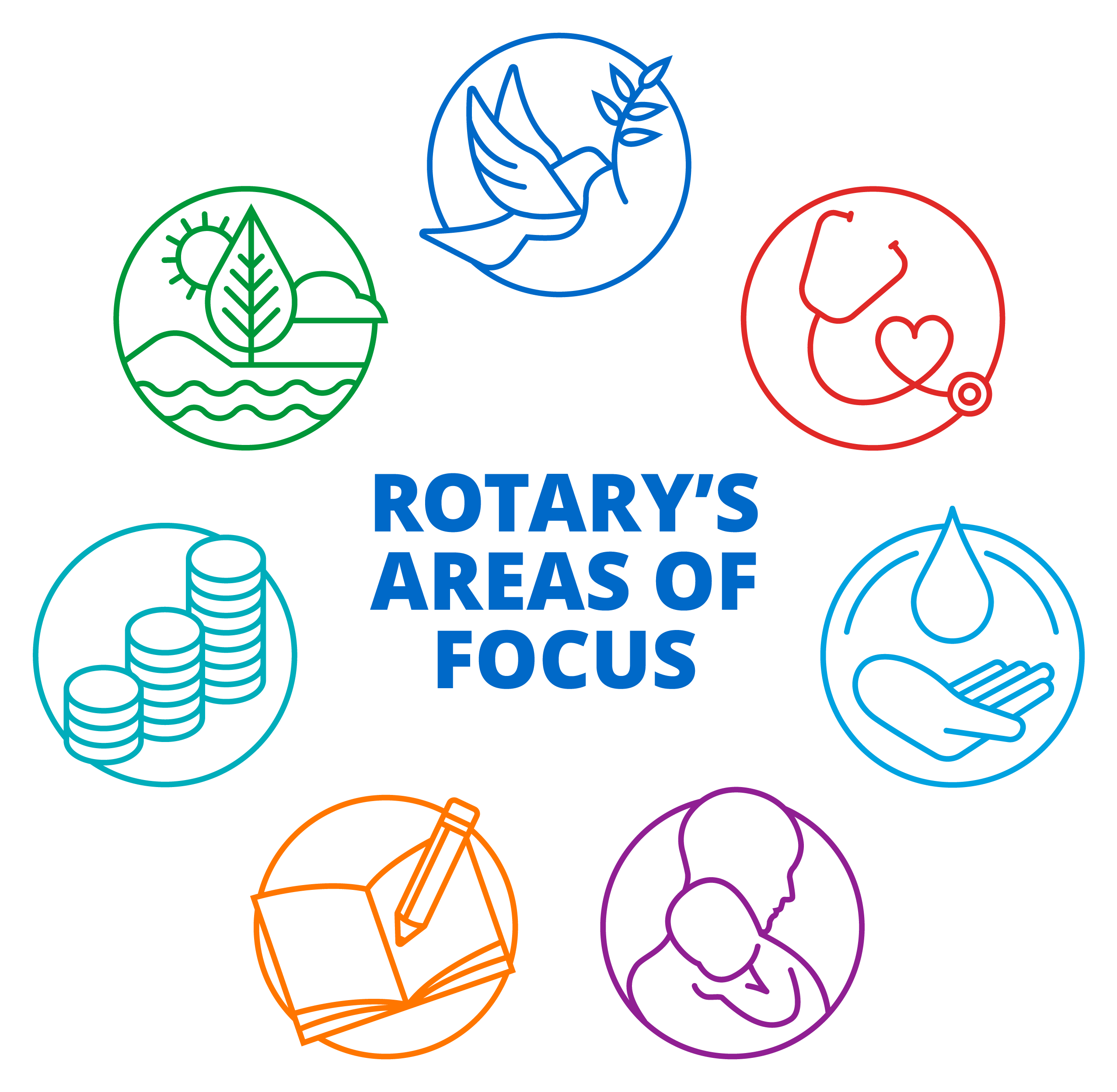 The Rotary Foundation
Ed Hardesty, Rotary Club of Tulsa Southeast
Tel: 918-706-5730; email: edwinh1313@me.com

District Grants
Cathy Webster, Rotary Club of Pryor
Tel: 918-6265720; email: cathywebster6110@gmail.com
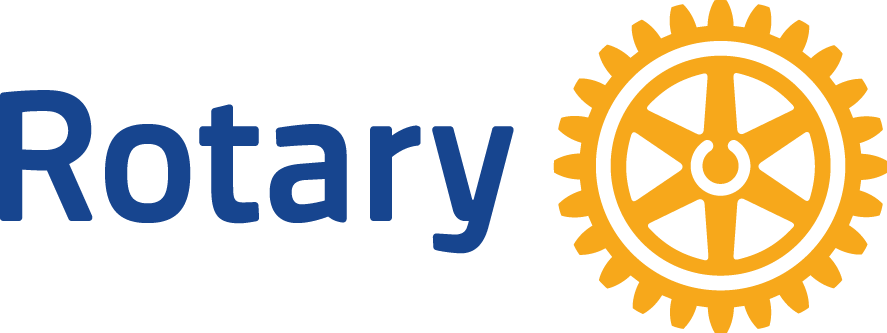 [Speaker Notes: Please contact Ed or me]
District 6110 Points of Contact
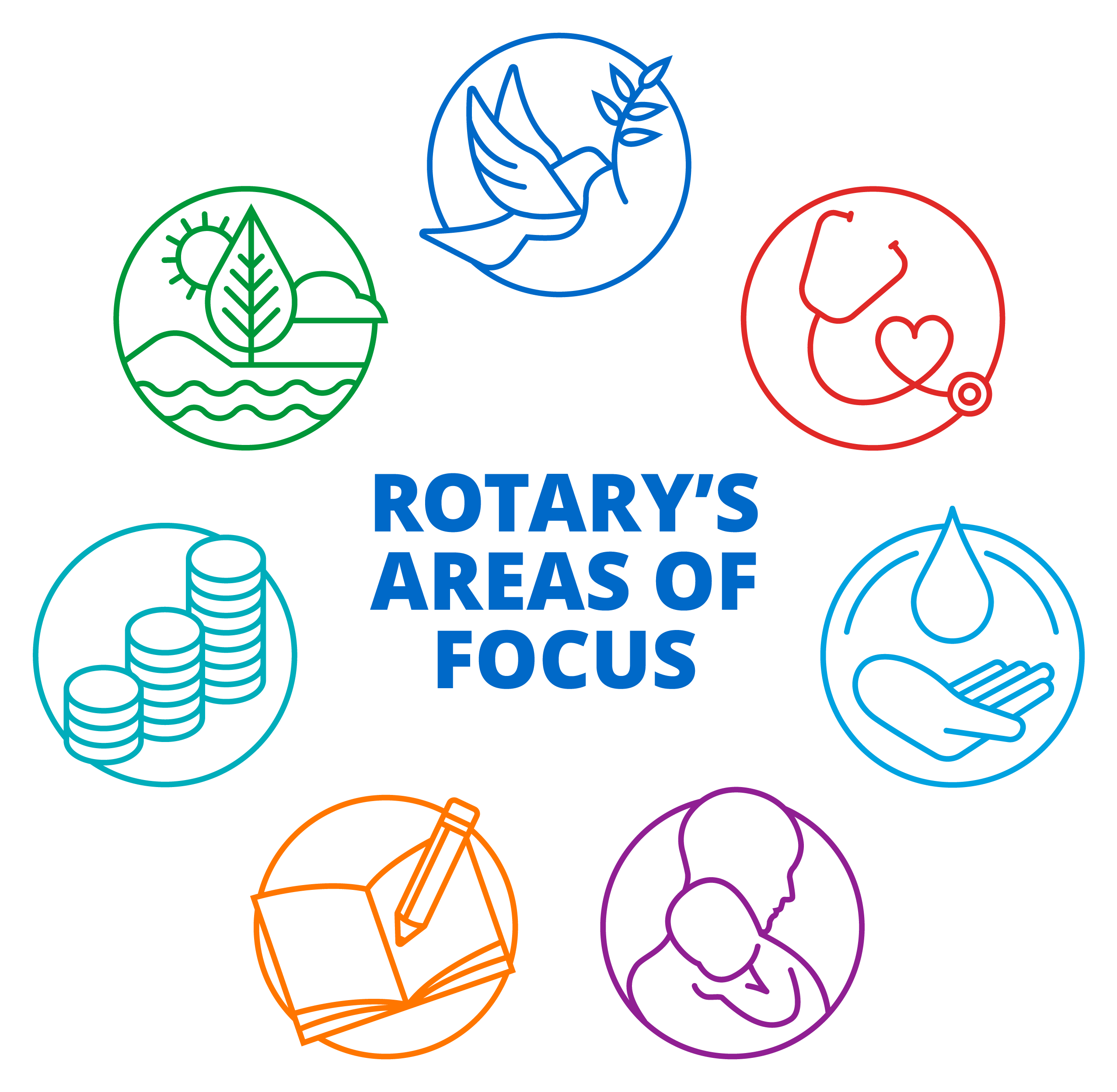 Global Grants 
Beth Keck, Rotary Club of Bentonville
Tel: 479-366-3068; email: bethkeck719@gmail.com

International Service
Lisa Engel, Rotary Club of Broken Arrow
Tel: 918-409-4282; email: tigertowntees@yahoo.com

DACdb
Rachelle Langley, Rotary Club of North Tulsa
Tel: 918-350-8379; email: Rachelle.Langley@memberminderpro.com
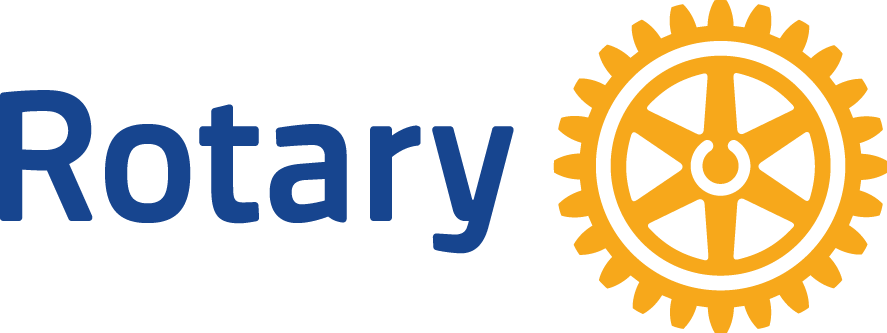 [Speaker Notes: Please contact Ed or me]
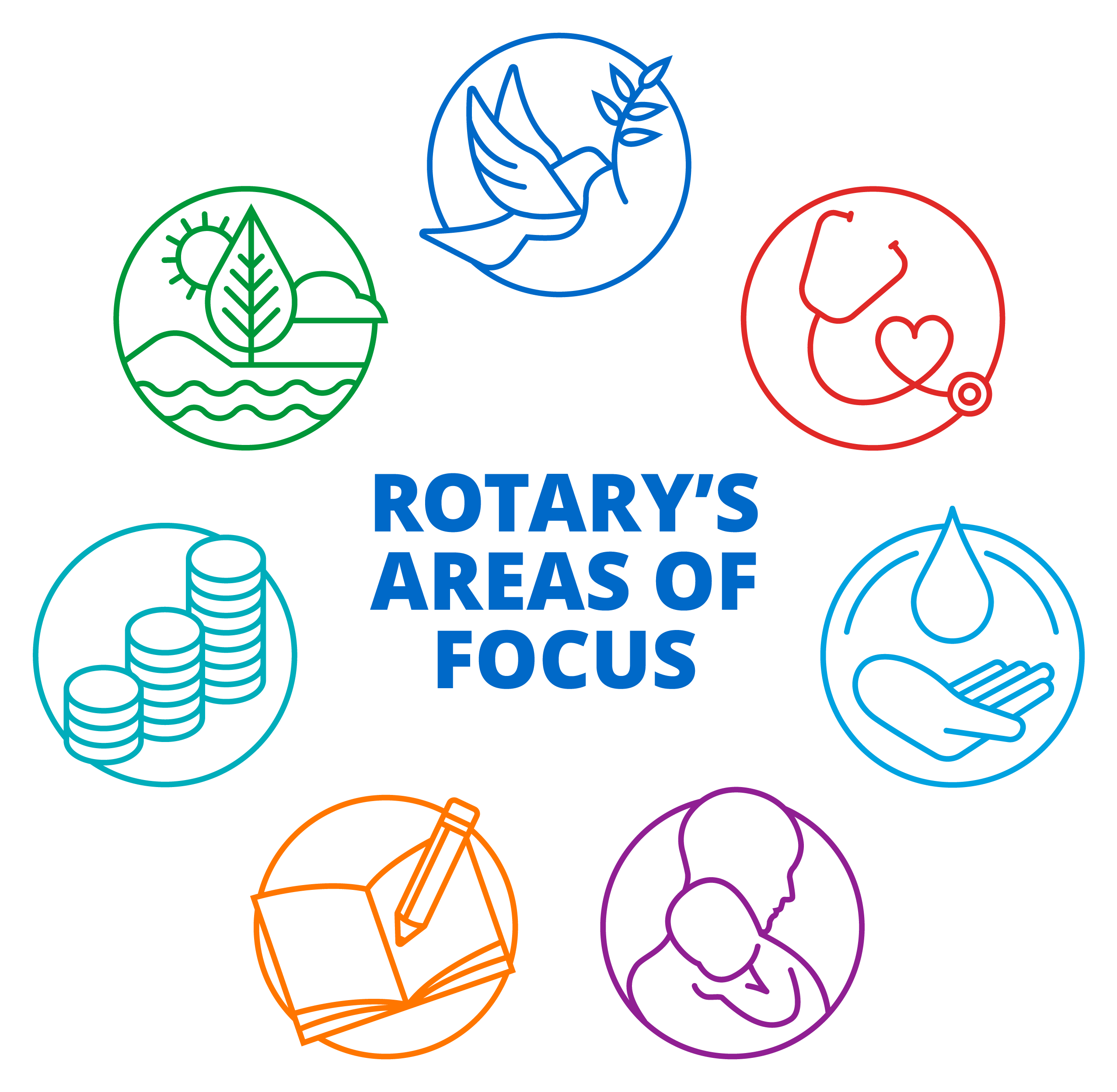 District 6110 Grant Management Seminar
Questions and Answers
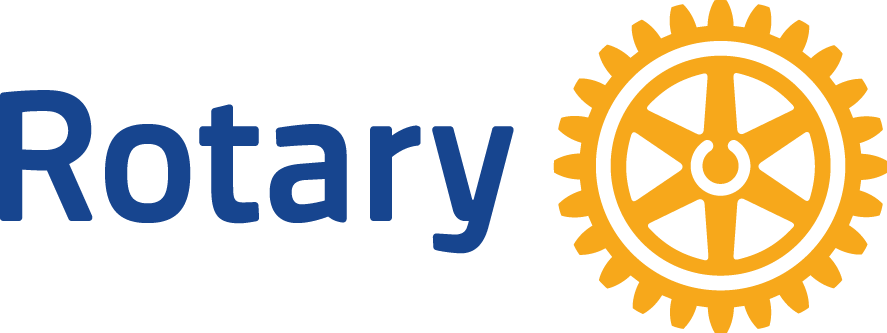 [Speaker Notes: Direct funding using Club
Increase leverage of club funds:
3-1 match district grant
TRF Global Grants w/ 80% Global Fund match]